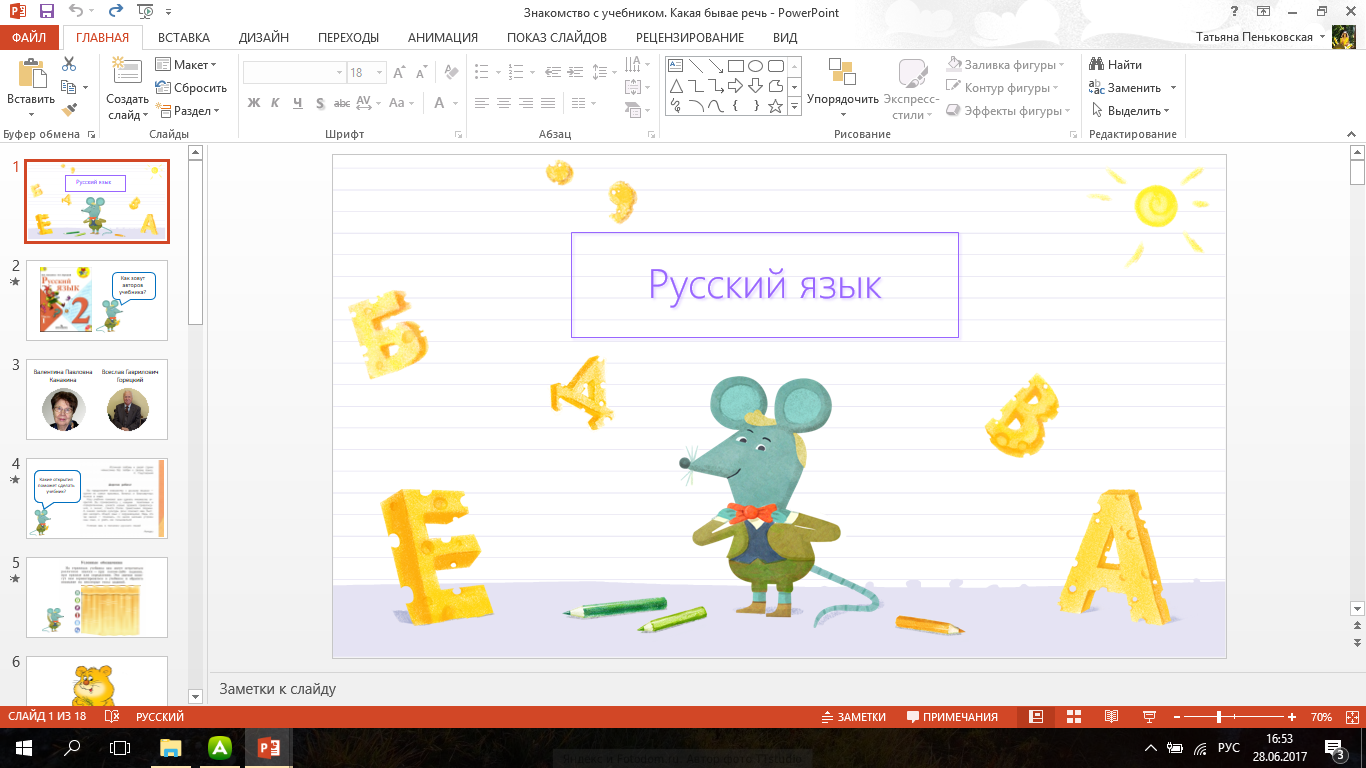 Здравствуйте, ребята! Давайте повторим то, что уже знаем.
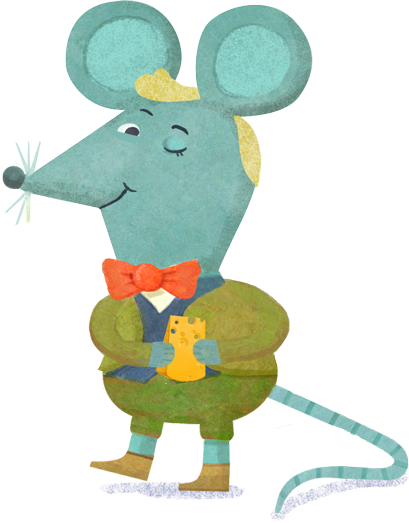 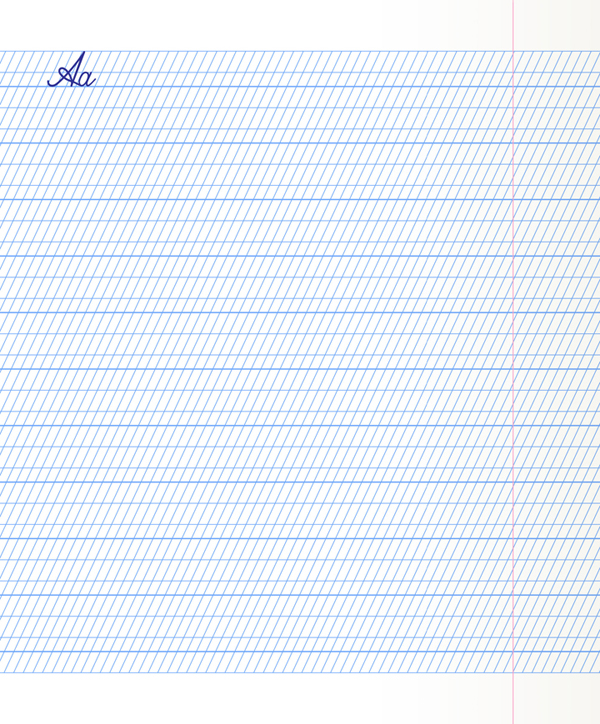 Из слов каждой строки составьте предложения.
Можно ли назвать предложения текстом? Почему?
Поставьте ударение, подчеркните безударные гласные.
Какие словарные слова нам встретились?
В каких словах есть безударный гласный звук в корне?
Сегодня мы продолжим учиться правильно писать слова с безударным гласным звуком в корне слова.
Подчеркните основу во втором и третьем предложении.
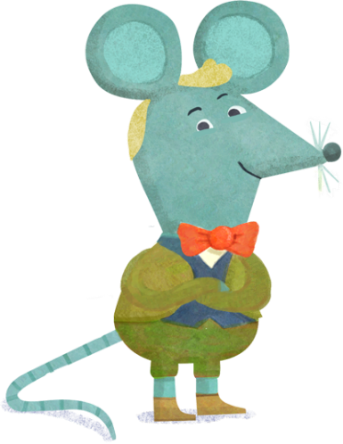 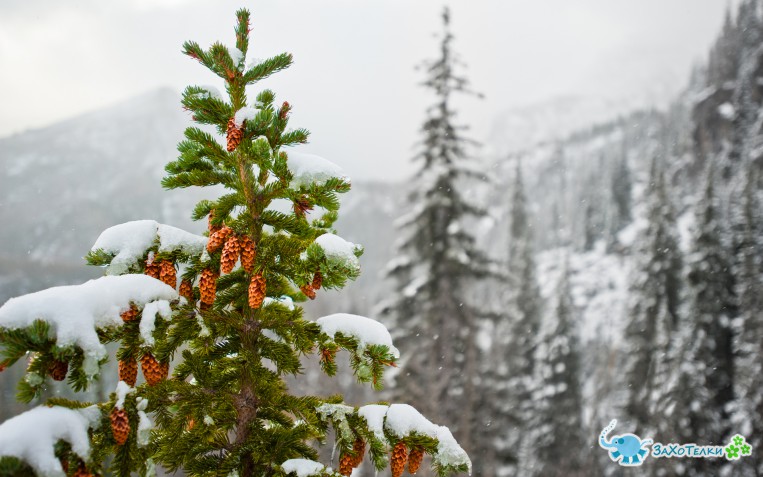 Лес, зимой, русский, хорош.
Берёз, инея, стволы, согнулись, от, молодых.
Зелёные, покрыты, ветви, елей, шапками, снега, белыми.
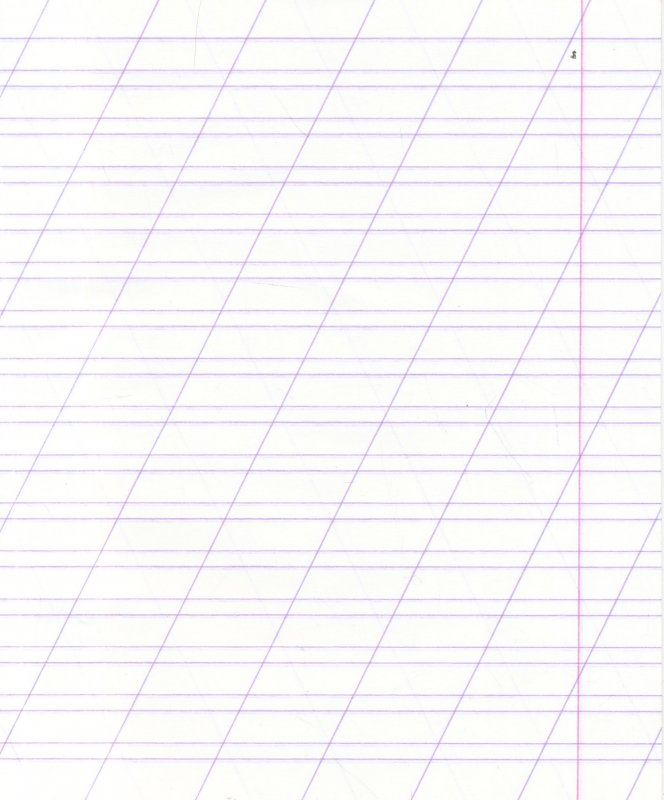 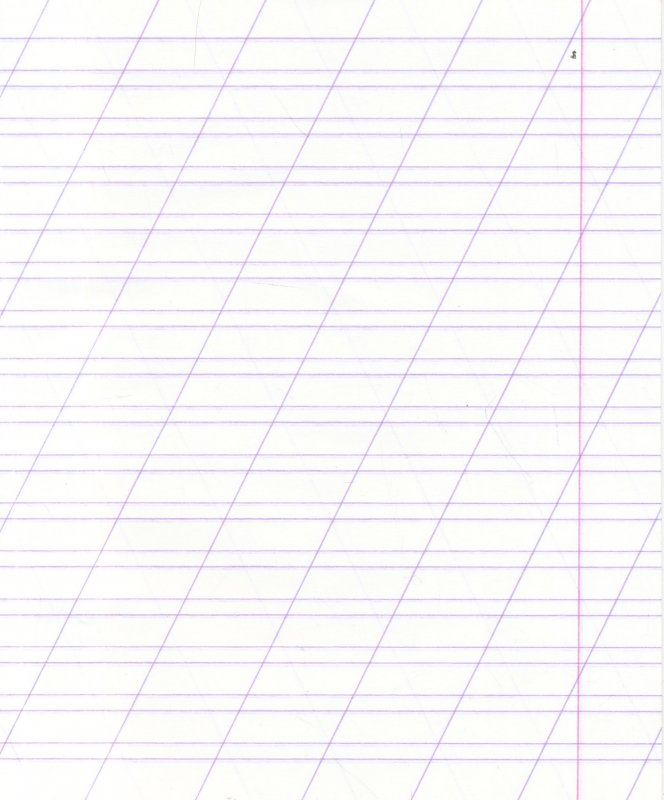 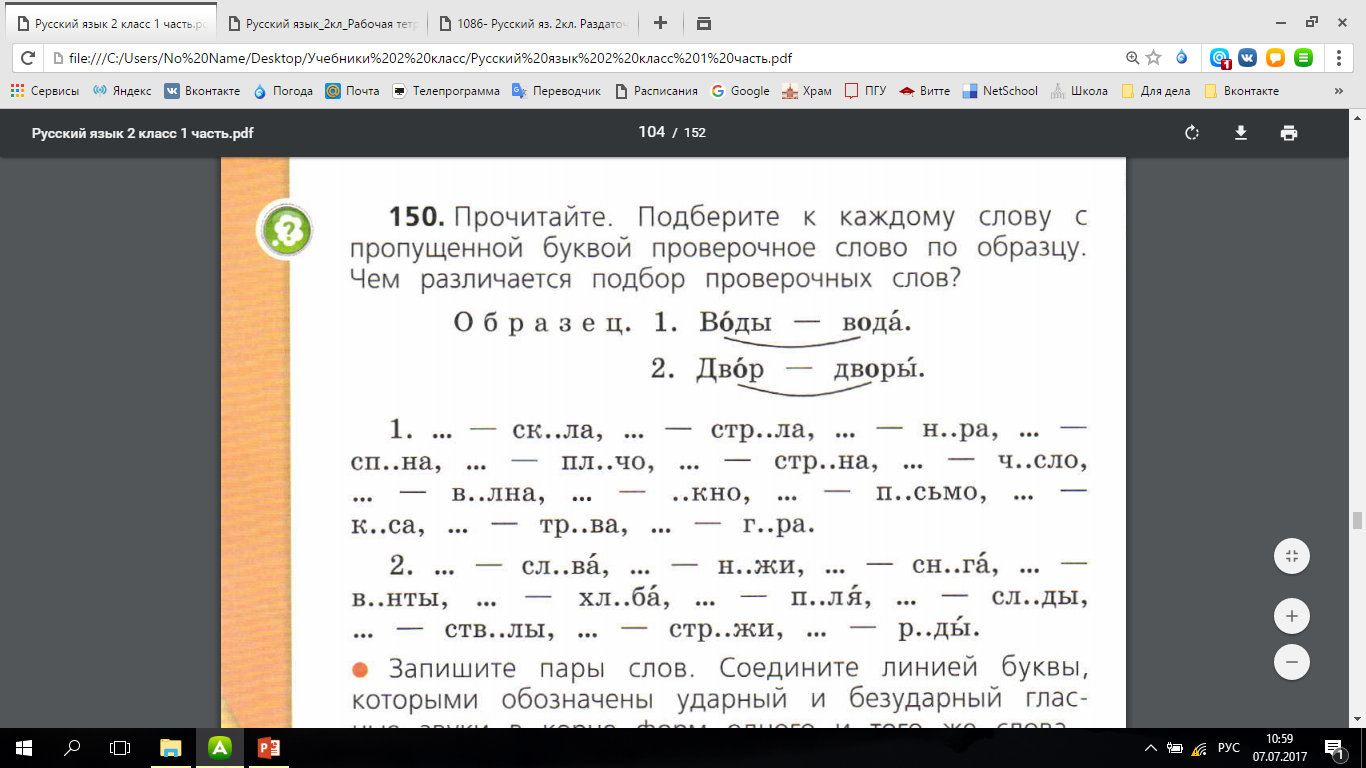 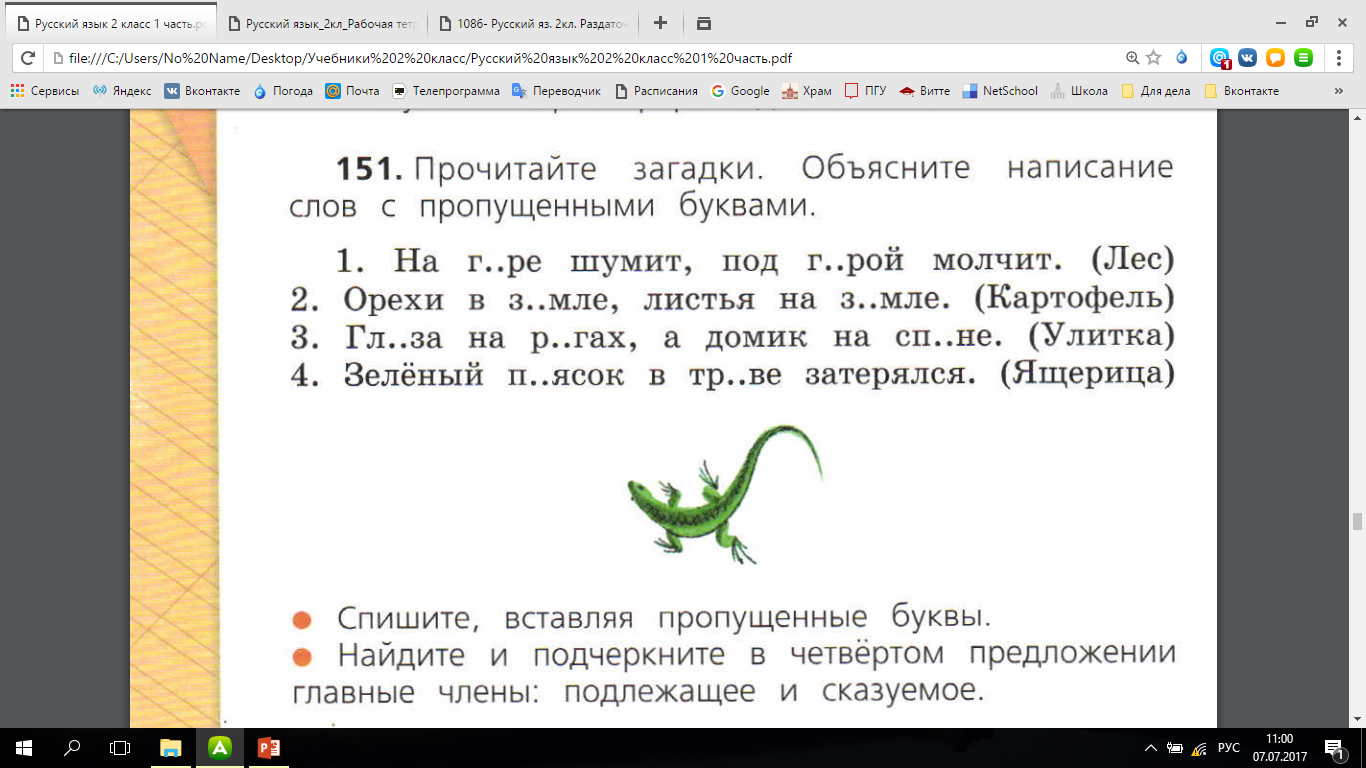 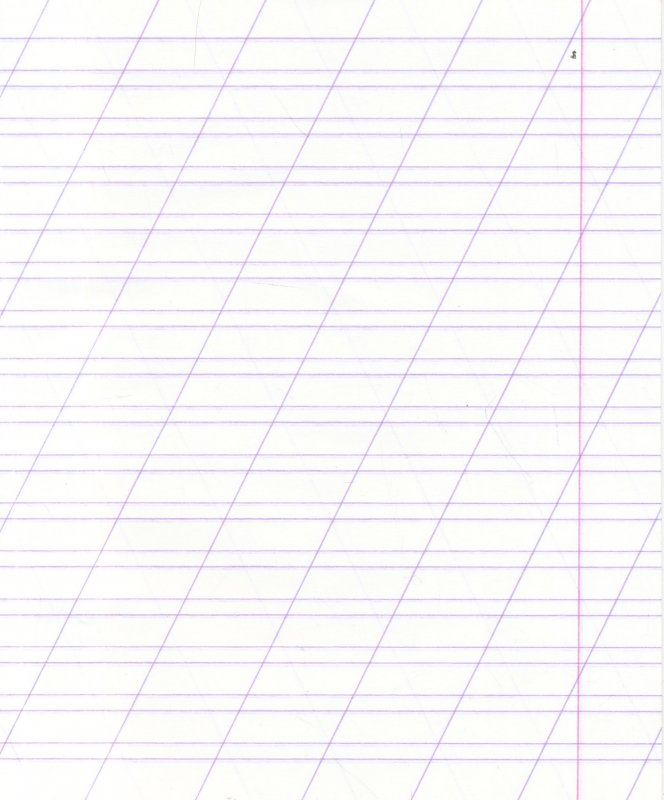 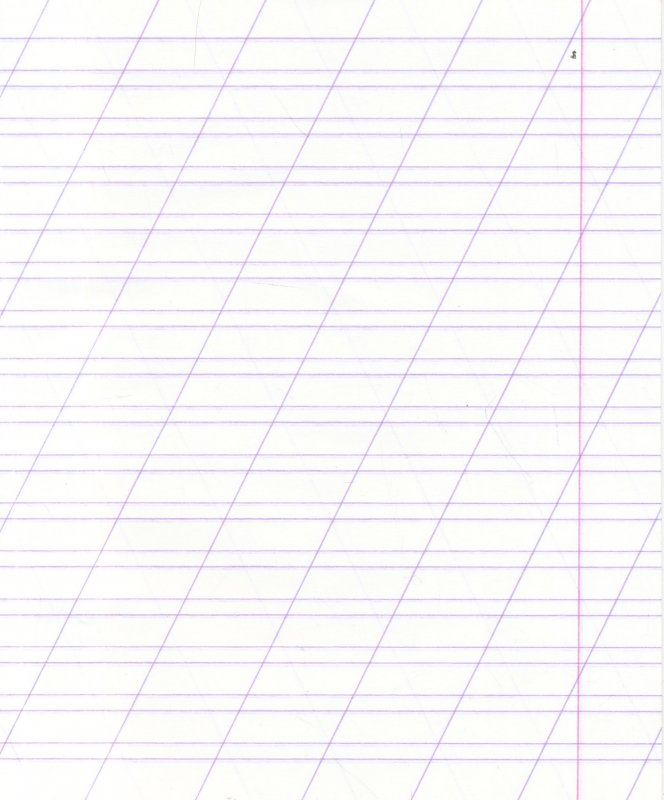 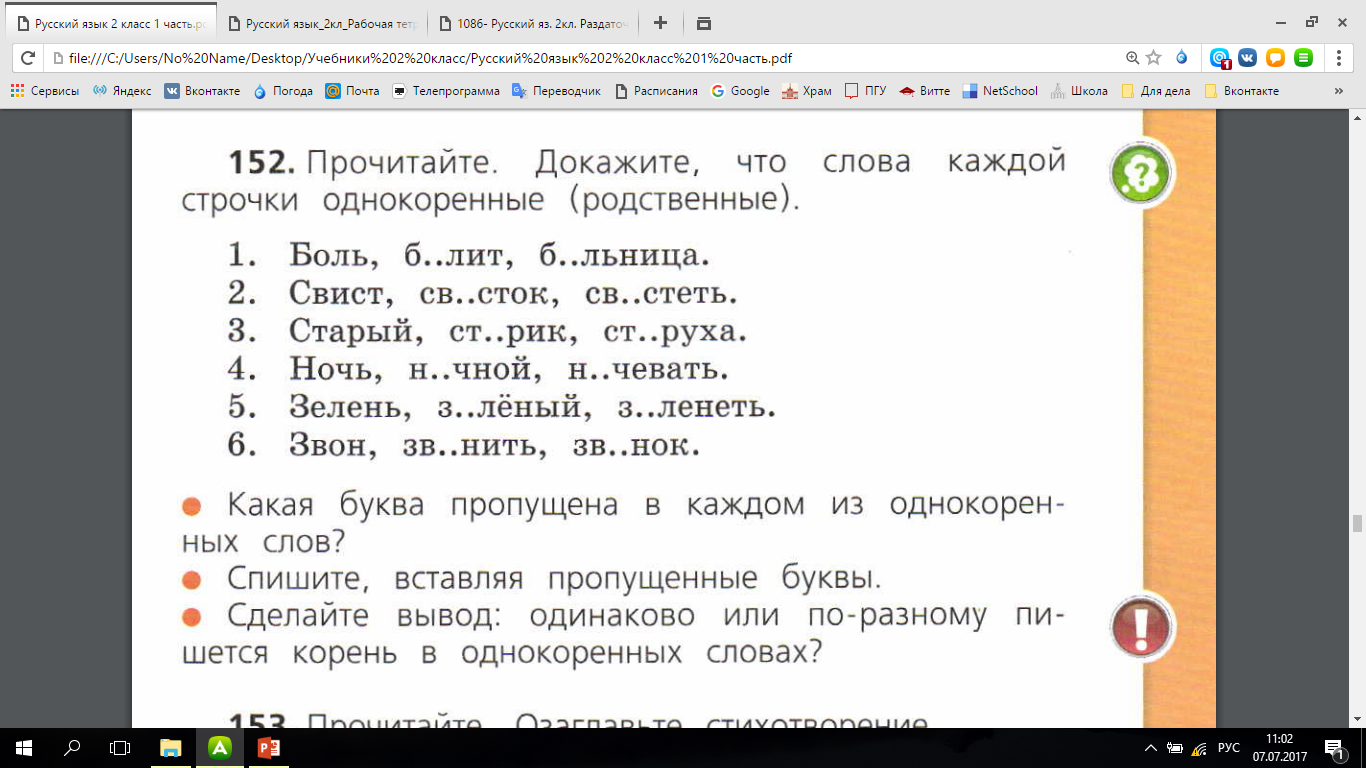 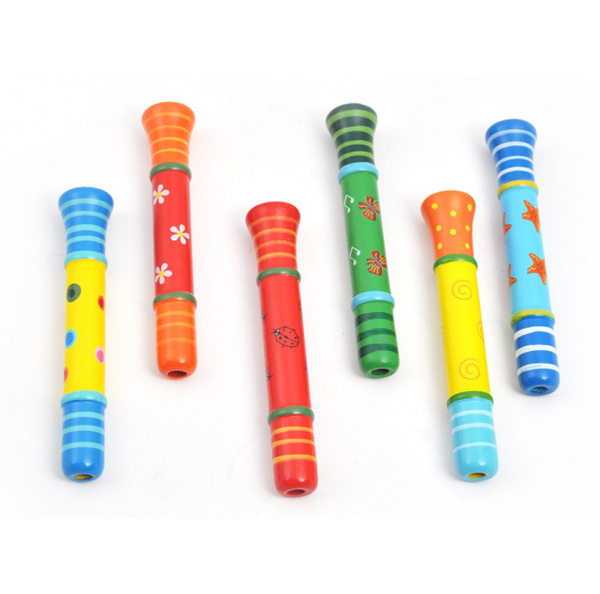 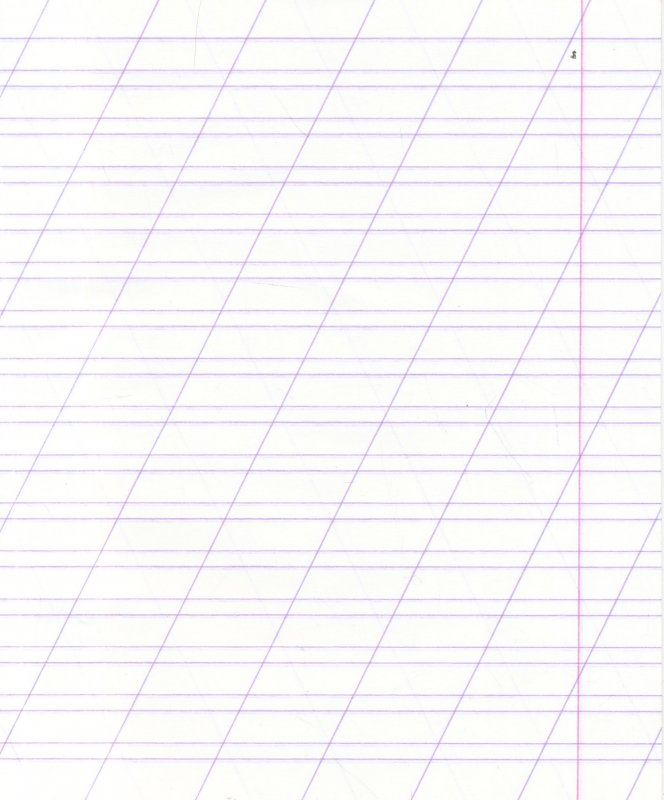 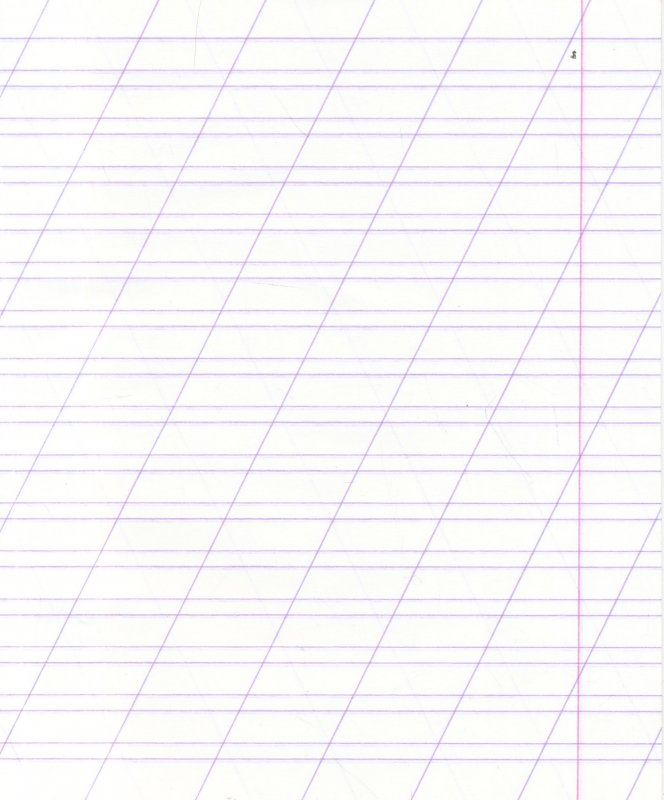 Что показалось немного трудным?
Спасибо, ребята, за урок! До новых встреч!
Какая у нас была тема урока?
Что вам особенно понравилось на уроке?
Как найти проверочное слово для слова с безударным гласным звуком?
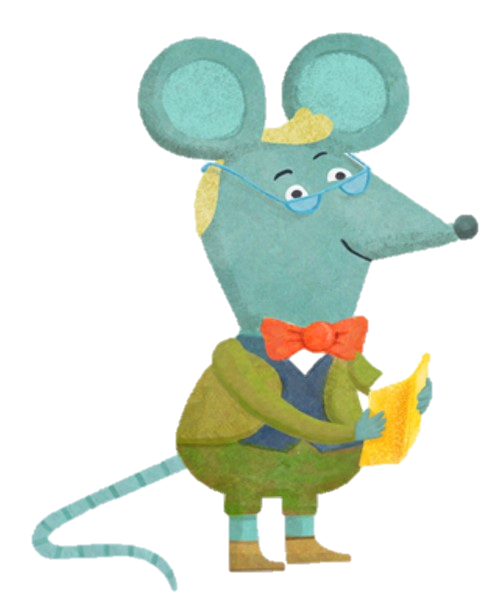 Домашнее задание:Уч. с. 99 упр. 153
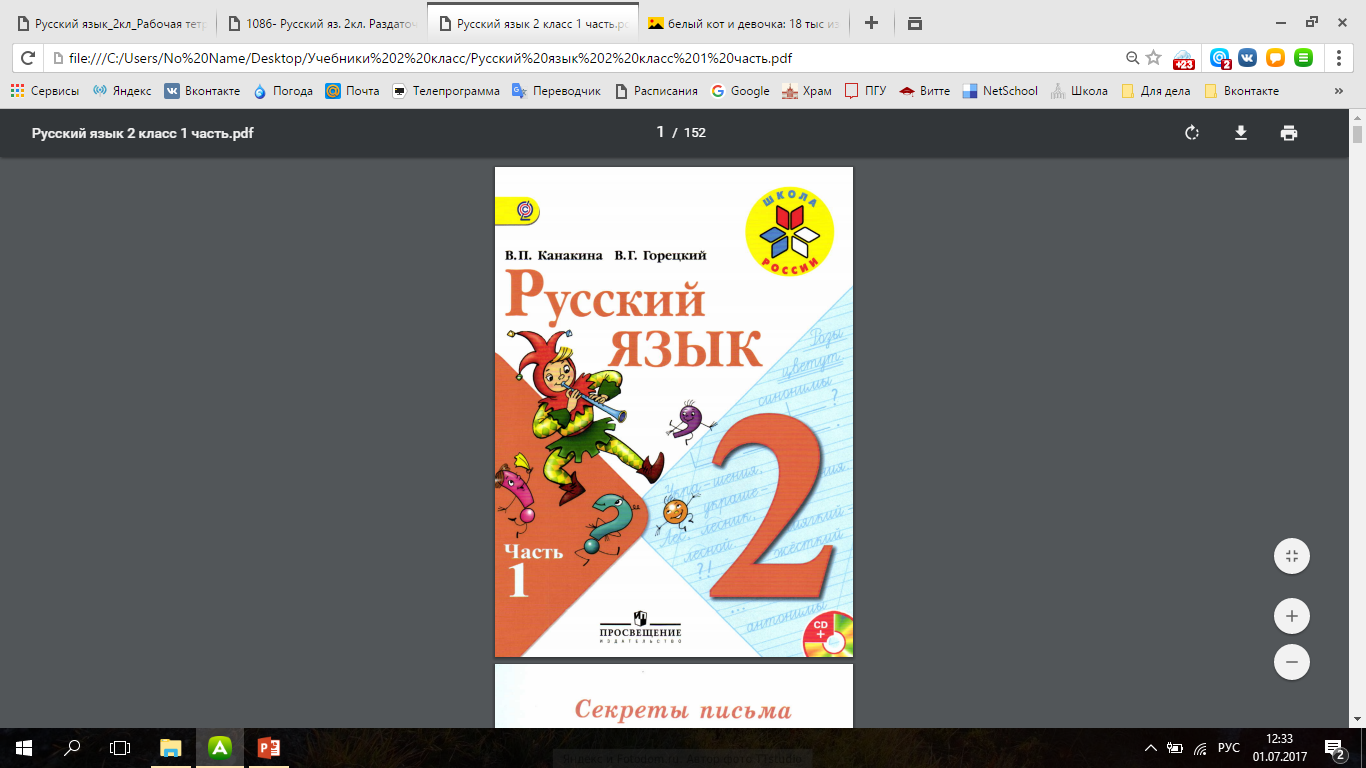 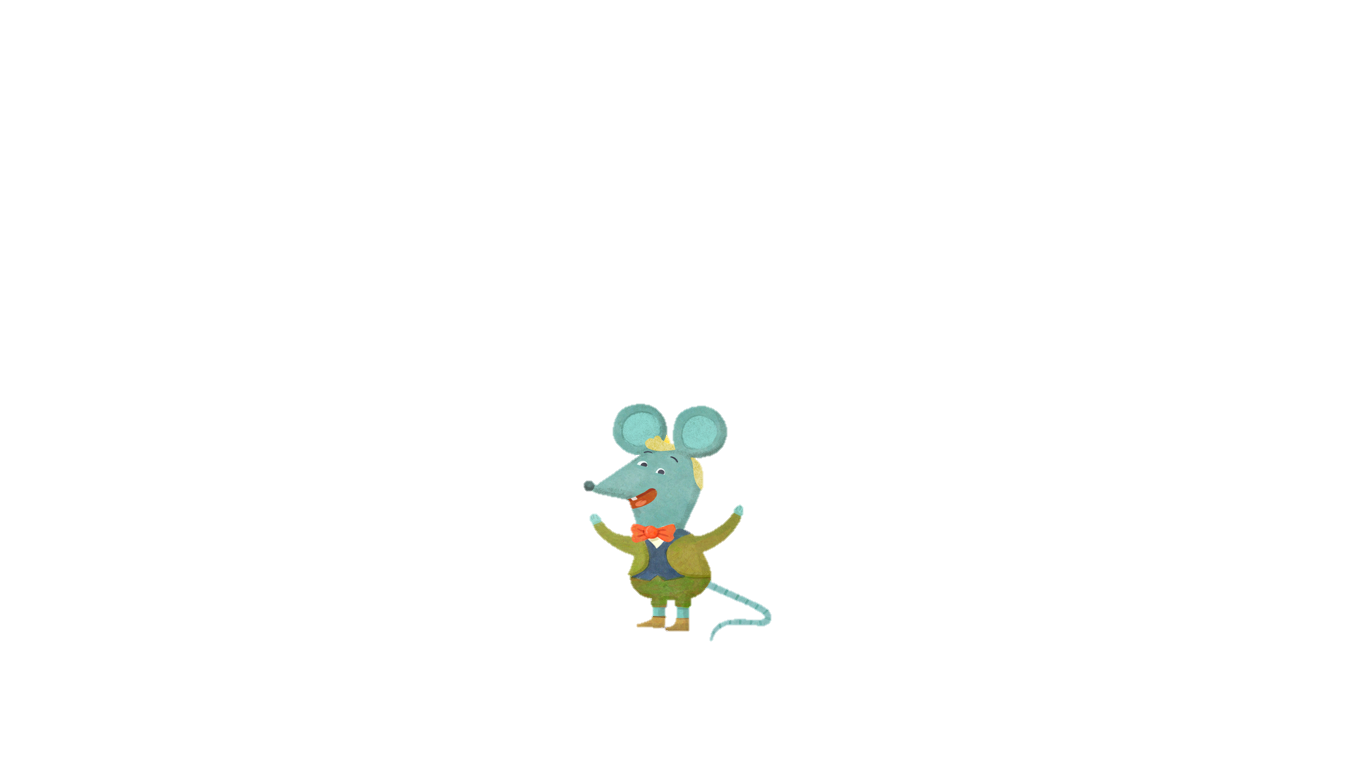 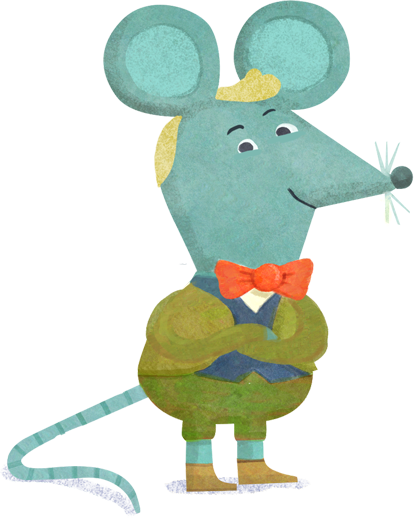 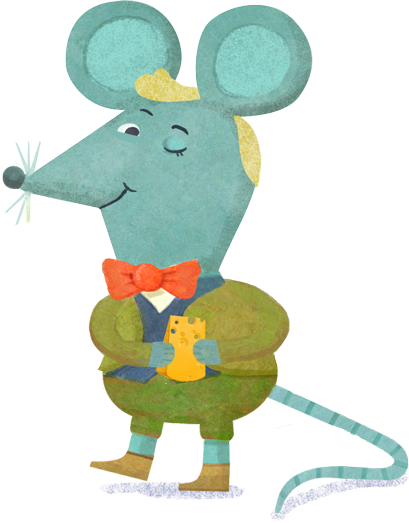 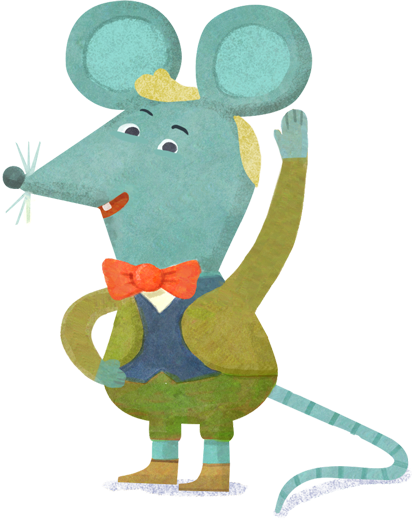 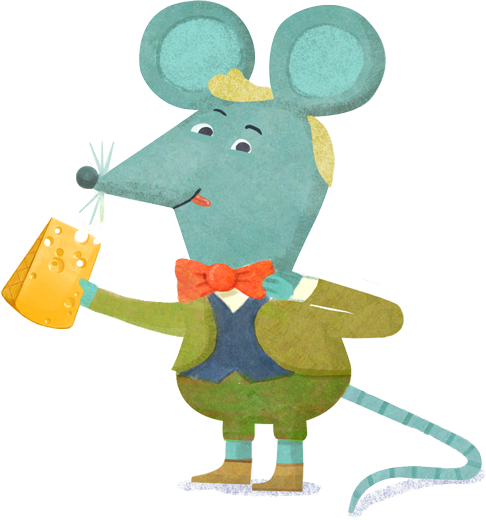 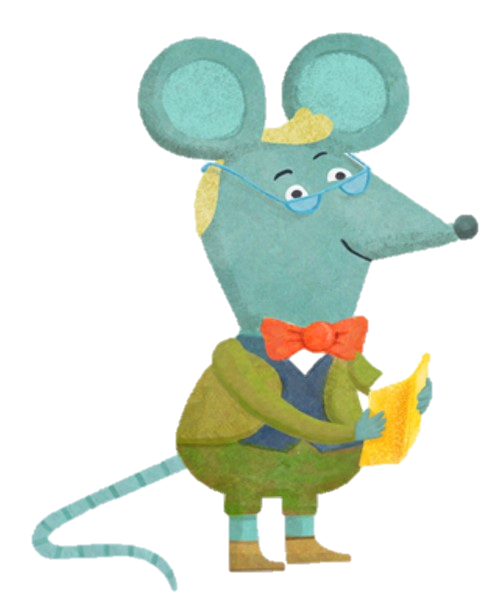 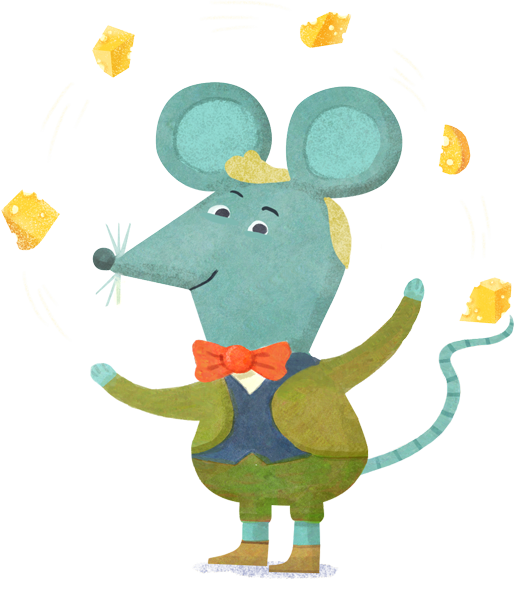 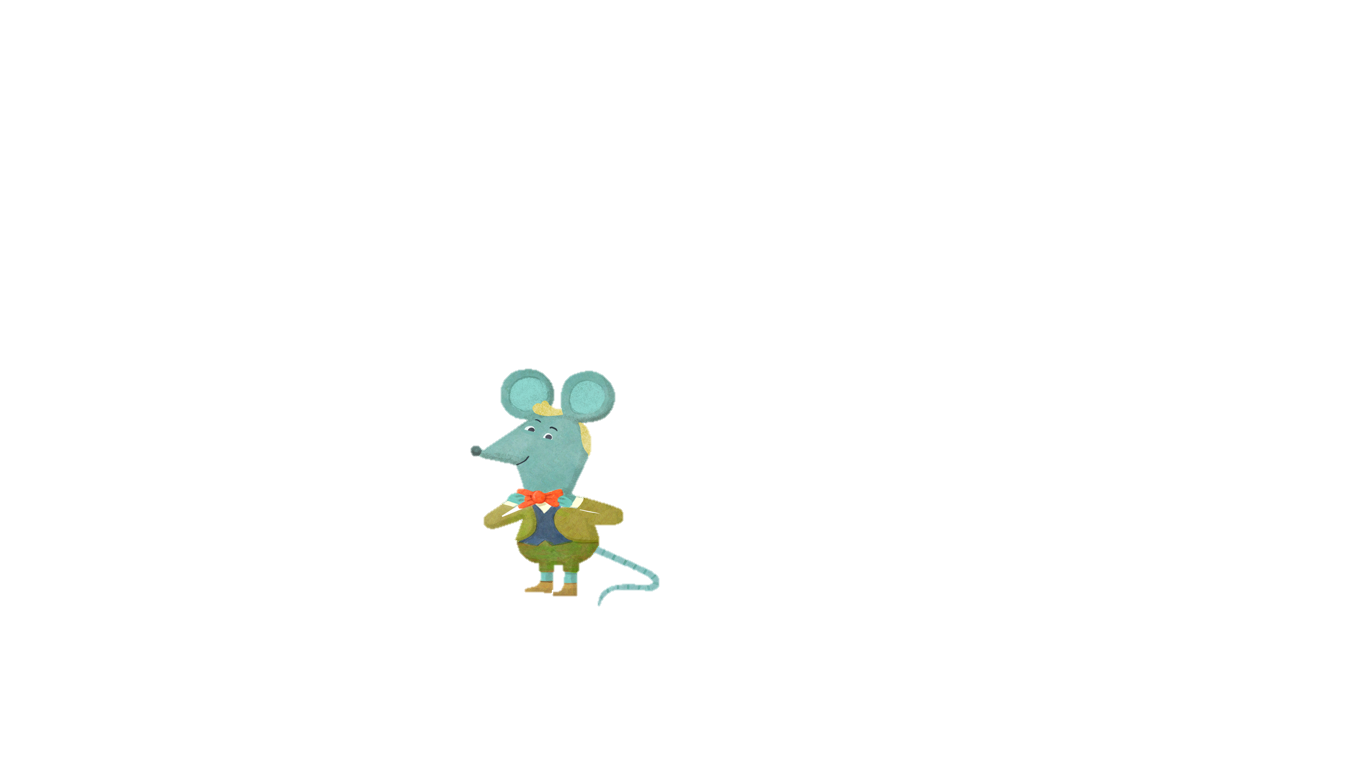 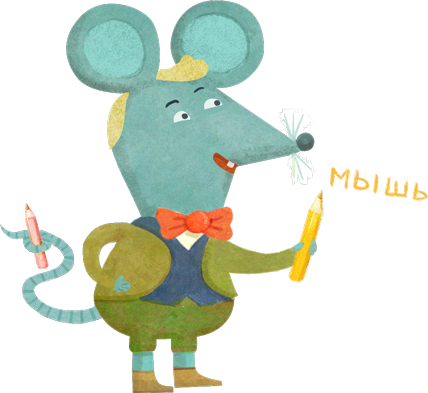 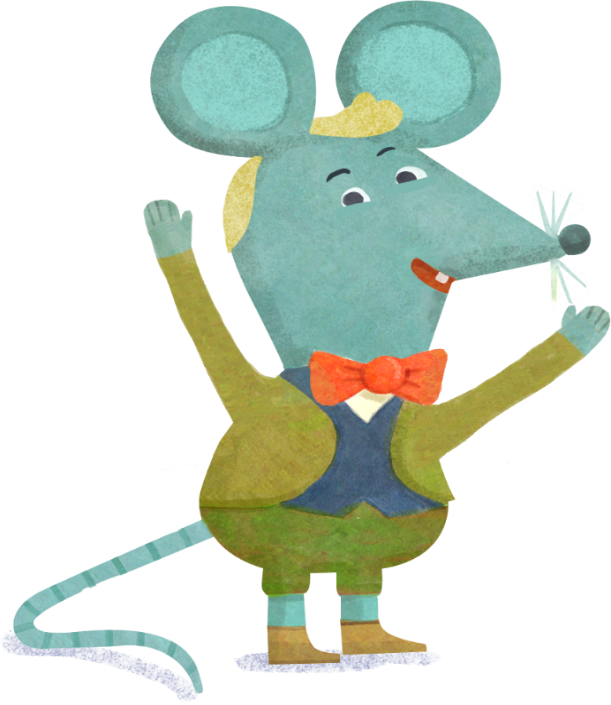 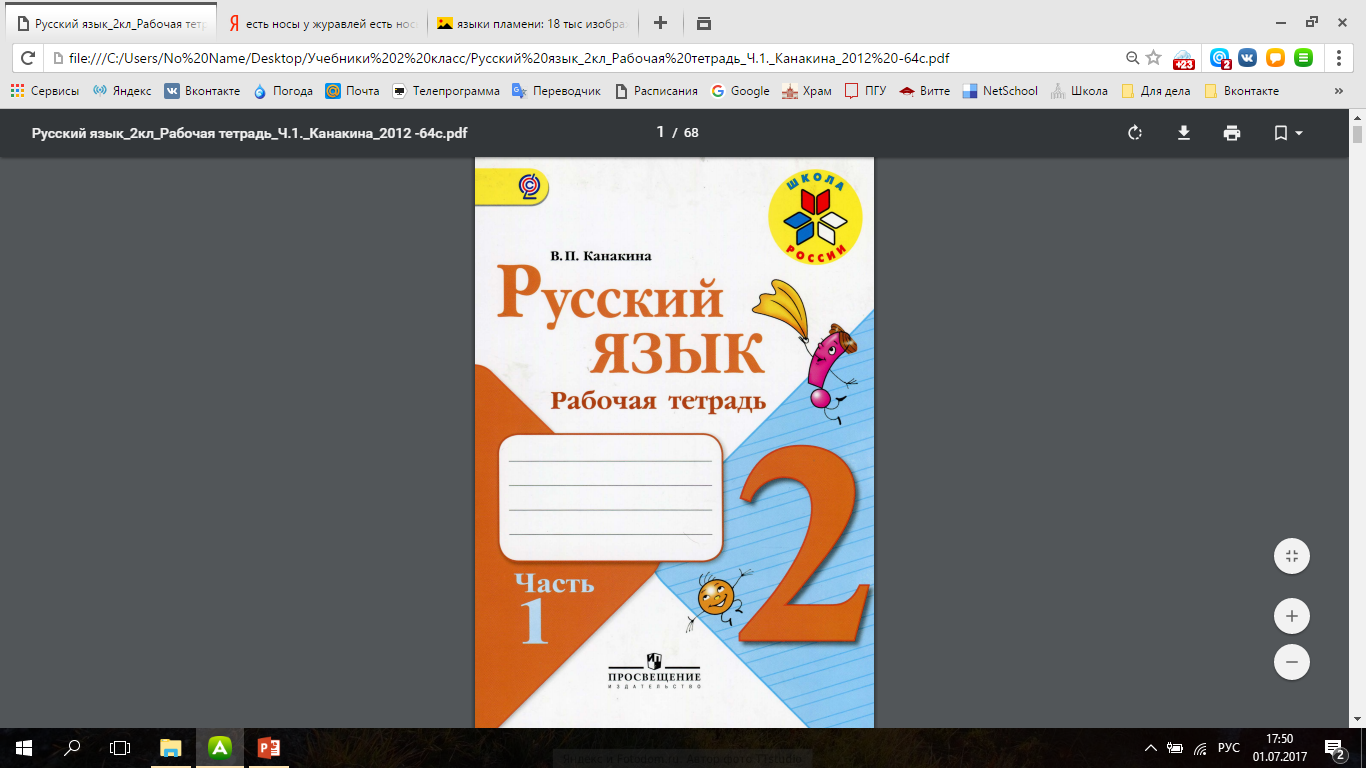 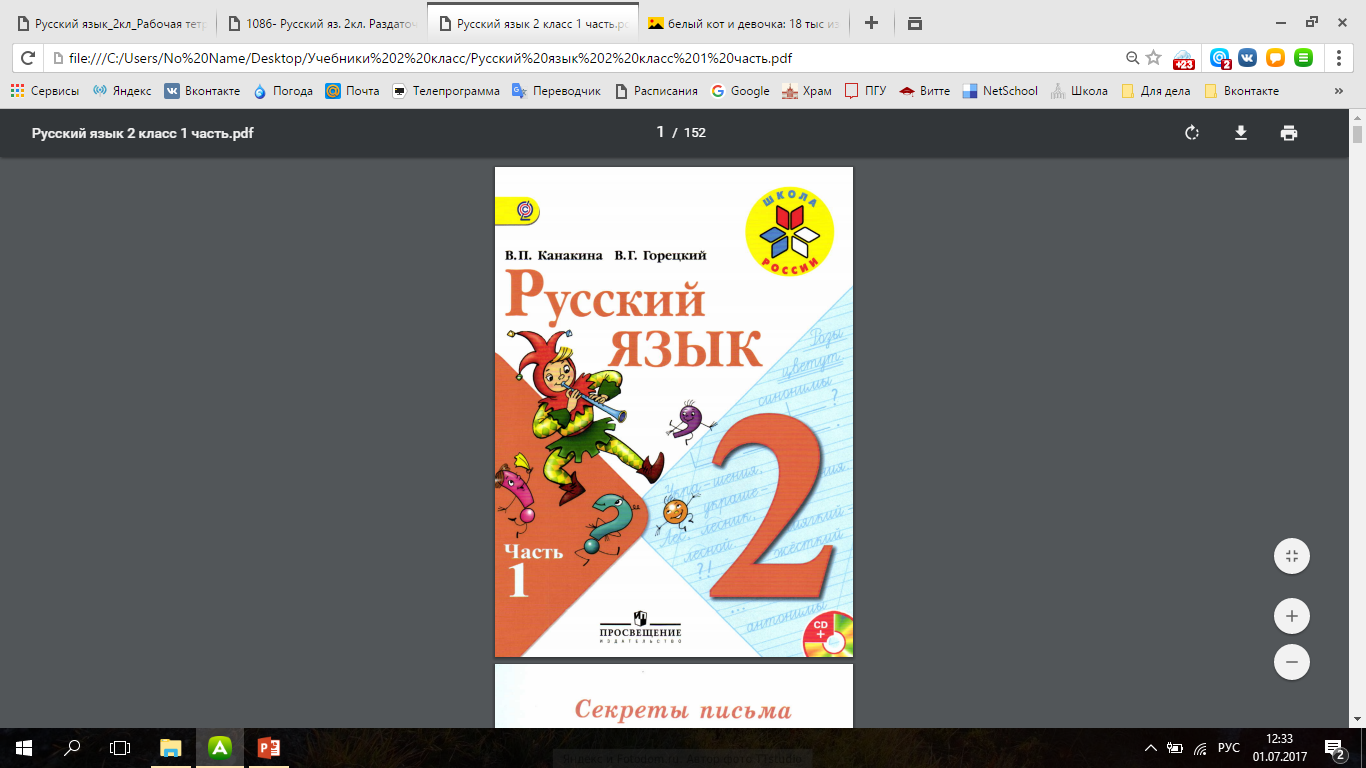